Welkom
In het webinar over de verplichte financiële jaarverantwoording

Met: 
Urban Luijkx en Eric de Gans van AAFF
Jan Tackenkamp van FLZ
Agenda
Voorstellen

Meldplicht

Vergunningsplicht
Minder dan 10 medewerkers WLZ
Meer dan 10 medewerkers WLZ

Jaarverantwoording
Micro ondernemingen
WNT

Jaarrekening
Opbouw jaarrekening
Kengetallen
Uitsplitsing

Evalutatie
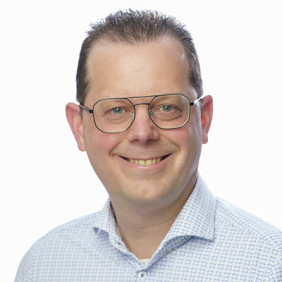 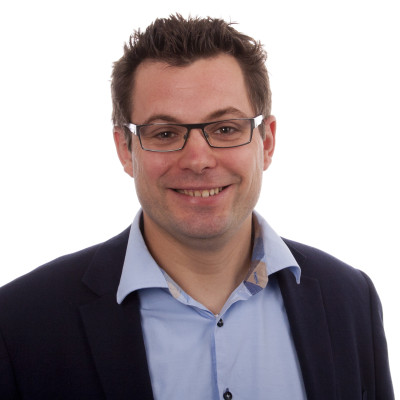 Urban Luijkx
Relatiemanager

06 10 80 97 47
urban.luijkx@aaff.nl
Eric de Gans
Accountant

088 253 21 24
eric.de.gans@aaff.nl
Meldplicht
Meldplicht geldt voor alle zorgaanbieders en dus voor alle zorgboerderijen (vanuit jeugdwet en Wkkgz)
https://zoeken.zorgaanbiedersportaal.nl/
Vergunningsplicht
10 medewerkers of minder WLZ

geen interne toezichthouder nodig
Bestaande zorgboerderijen met (een gedeelte) WLZ zorg zijn vanaf 1-1-2025 vergunningsplichtig, zij krijgen deze vergunning kosteloos van rechtswege en hoeven geen verdere actie te nemen (en geen interne toezichthouder noodzakelijk). 
Nieuwe zorgboerderijen met (een gedeelte) WLZ zorg zijn vergunningsplichtig en dienen een vergunning aan te vragen en te krijgen voor start zorg. Kosten zijn ca. € 700.
Vergunningsplicht
Meer dan 10 medewerkers WLZ en/of woonzorg WLZ

Bestaande zorgboerderijen met 11 of meer zorgmedewerkers, gerelateerd aan de WLZ zorg  (of bij woonzorg WLZ altijd):  hadden voor 1-1-2024 reeds vergunning moeten aanvragen en vallen onder overgangsrecht.
wel interne toezichthouder nodig
Alles over intern toezicht | Toetreding zorgaanbieders
een cliëntenraad (artikel 2, eerste lid Wmcz 2018, 10 zorgmedewerkers of meer)
Jaarverantwoording
Jeugdzorg aanbieders zijn, reeds vanaf 2016, verplicht om via Jaarverantwoording.nl, jaarlijks voor 1 juni na het lopende boekjaar, vragenlijsten in te vullen met onder andere financiële gegevens.

Vanaf boekjaar 2024 geldt dat ook voor alle zorgaanbieders /zorgboerderijen met (een gedeelte) WLZ zorg. Deze jaarverantwoording 2024 moet voor 1 juni 2025 worden ingediend.  Hiermee worden de ingevulde gegevens, ook de financiële, vrij in te zien via jaarverantwoordingzorg.nl.

Niet iedere ondernemingsvorm hoeft dezelfde gegevens aan te leveren. Hiervoor zijn aparte handreikingen gemaakt
Jaarverantwoording
stroomschema_multifunctionele_landbouw.pdf
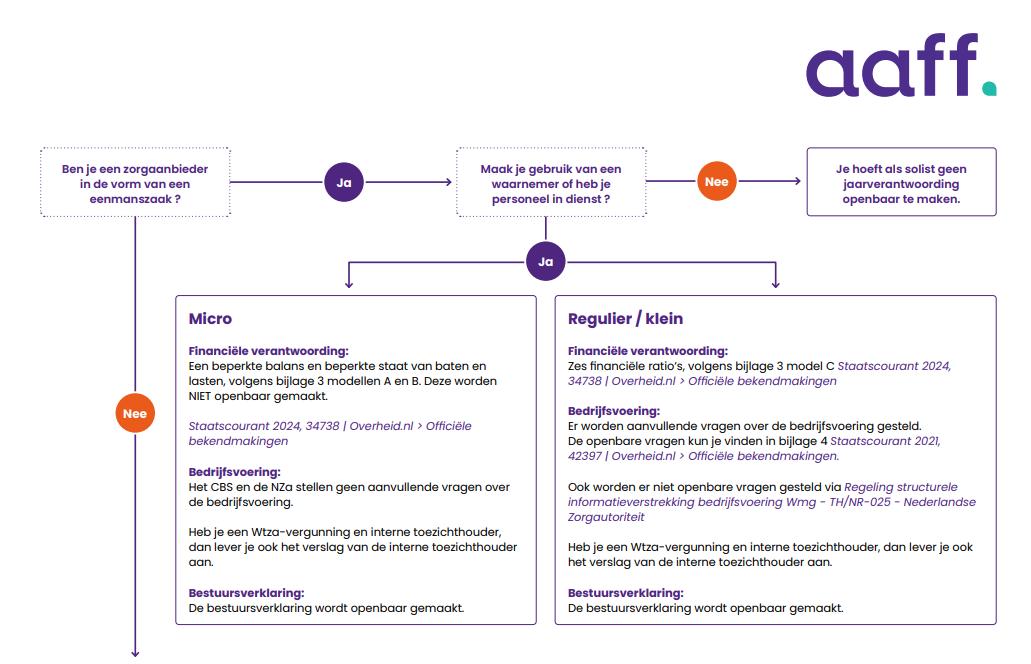 Jaarverantwoording
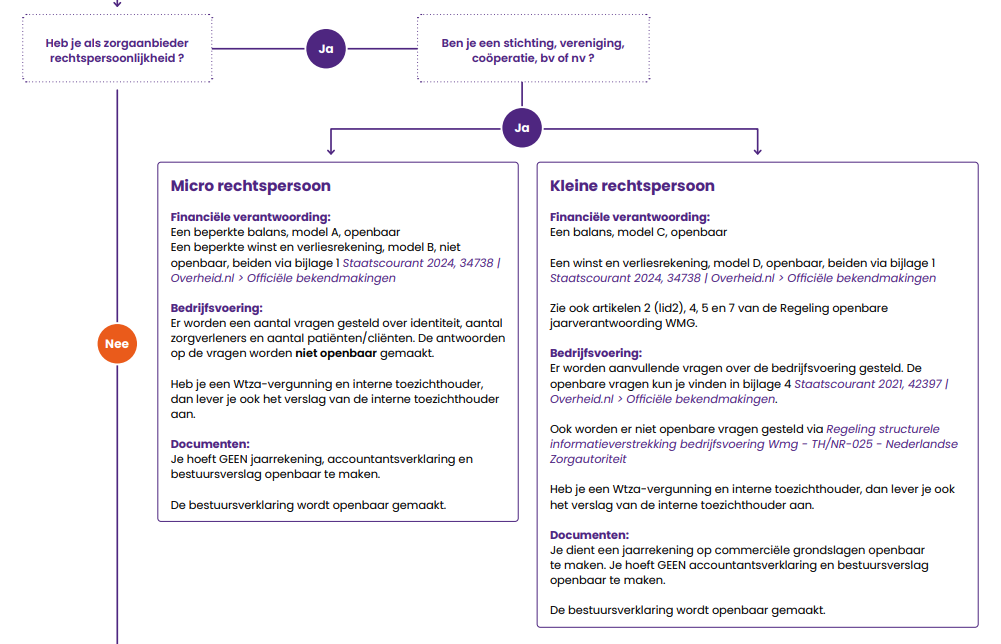 Jaarverantwoording
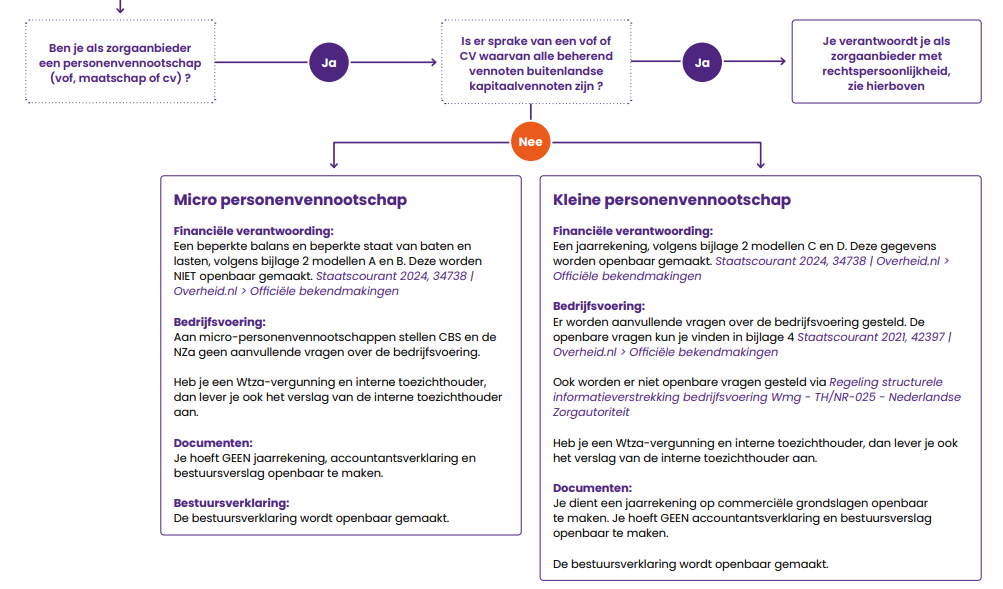 Jaarverantwoording
Jaarverantwoording micro-aanbieders
Je bent een micro-zorgaanbieder als je voldoet aan 2 van de 3 criteria op 2 opeenvolgende boekjaren:
Een balanstotaal van maximaal 450.000 euro;
Een netto-omzet van maximaal 900.000 euro;
Maximaal 10 fte medewerkers in loondienst (zzp'ers tellen niet mee).
Jaarverantwoording rechtsvorm
Naast micro of regulier bepaalt de rechtsvorm van uw organisatie bepaalt welke gegevens en informatie u aanlevert. Kies hieronder uw rechtsvorm of organisatietype voor meer informatie:
Eenmanszaak 
Personenvennootschap: maatschap, cv en vof
Privaatrechtelijke rechtspersoon: 
BV, NV, coöperatie, onderlinge waarborgmaatschappij, stichting, vereniging
Wet Normering Topsalarissen
WNT-normen voor BV’s, Stichtingen etc.
Uitzonderingen: op eenmanszaken, maatschappen, vennootschappen onder firma (vof’s) en commanditaire vennootschappen (cv’s) is de WNT niet van toepassing.

Bezoldigingsklasse zorgorganisaties en zorgverzekeraars
De klasse bepaalt welke WNT-norm er geldt voor een organisatie. In welke klasse een organisatie valt, wordt voor zorgorganisaties bepaald door factoren als omzet, omvang en kennisintensiteit

Voor een overzicht van de verschillende bezoldigingsmaxima in de verschillende toepassingsjaren van de WNT zie de pagina ‘WNT-normen’ op de website topinkomens.nl.
Wanneer is welke accountantsverklaring van toepassing
Jaarrekening Algemene uitgangspunten
Onderscheid in 
Eenmanszaak
Rechtspersoonlijkheid (Stichting, vereniging, coöperatie, B.V. of N.V.)
Personenvennootschap (v.o.f. maatschap of c.v.)

Commerciële grondslagen
(Jaarrekening zonder WASO, HIR enz.)

Grootte criteria
Er is aansluiting gezocht met de grootte criteria uit de wet

Kalenderboekjaar
Gebroken boekjaren bestaan niet in de zorg
Jaarrekening Eenmanszaak
Solist geen waarnemer of personeel in dienst. Je hoeft geen jaarverantwoording openbaar te maken
Micro
Jaarrekening wordt niet openbaar gemaakt
Moet voldoen aan voorgeschreven format 
Klein
Er hoeft enkel een zestal financiële ratio’s openbaar gemaakt te worden. 
Rentabiliteit
Liquiditeit
Solvabiliteit
Personeelskostenratio
Zorgopbrengstratio
Budgetratio
Jaarrekening Rechtspersoonlijkheid en personenvennootschappen
Micro
Je hoeft geen jaarrekening, accountantsverklaring en bestuursverslag openbaar te maken
Verplicht model voor balans en winst-en-verliesrekening
Jaarrekening micro model A
Vergelijkende cijfers!!!
Jaarrekening micro model A
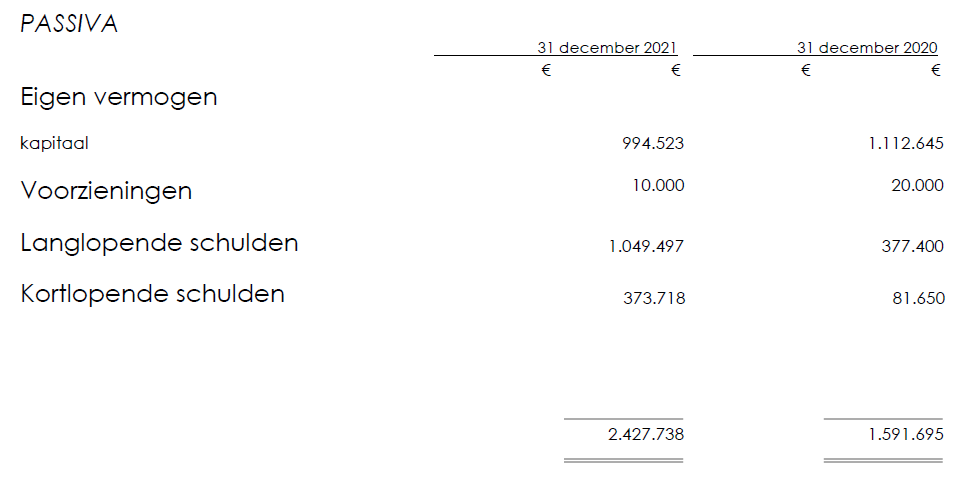 Jaarrekening micro model B
Jaarrekening Rechtspersoonlijkheid en personenvennootschappen
Klein
Je dient een jaarrekening openbaar te maken. Er hoeft geen accountantsverklaring en bestuursverslag openbaar gemaakt te worden. 
Balans en winst-en-verliesrekening op voorgeschreven methode
Jaarrekening klein model C
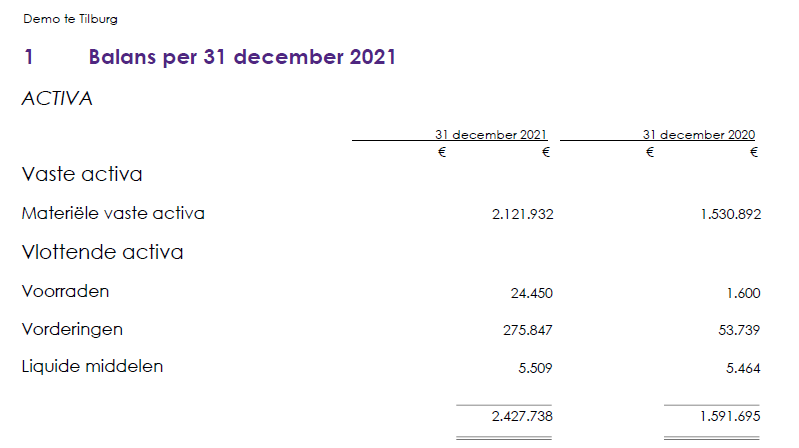 Jaarrekening klein model C
Jaarrekening klein model D
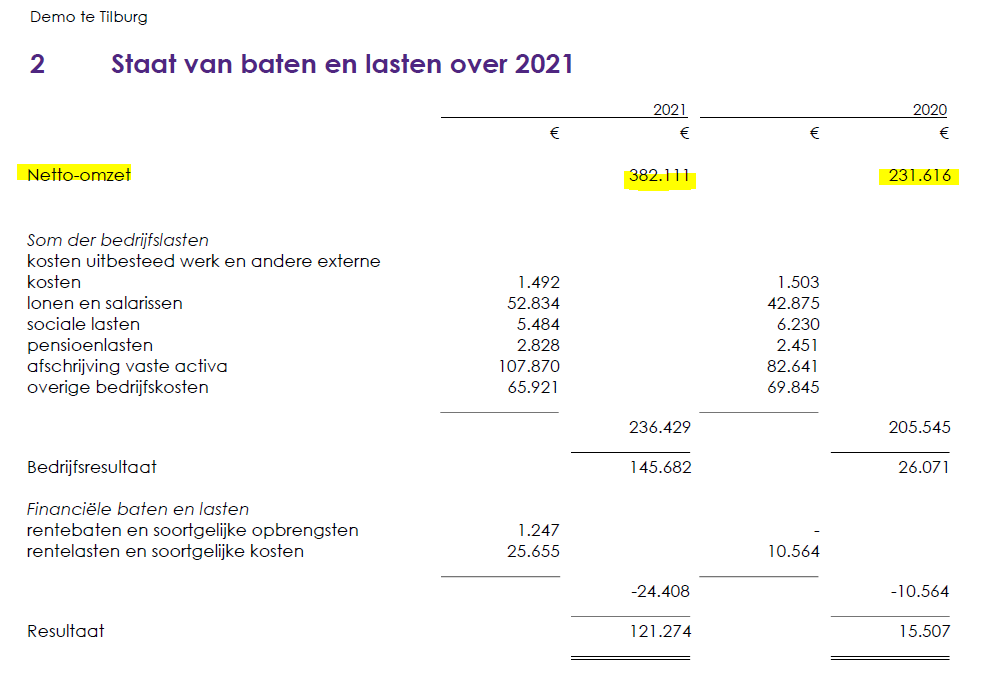 Jaarrekening klein model D
Kengetallen zorgtak
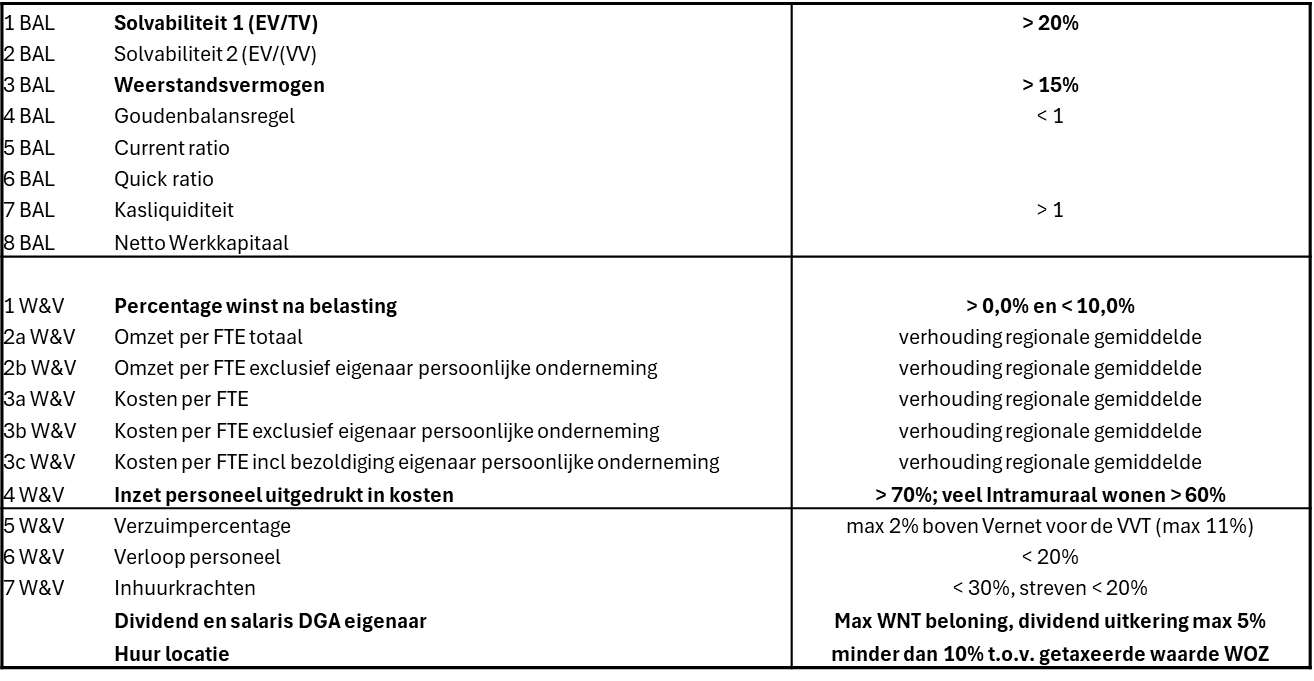 Uitsplitsing zorg- en agrotak
Uitsplitsing zorg- en agrotak
Uitsplitsing zorg- en agrotak
Uitsplitsing zorg- en agrotak
Uitsplitsing zorg- en agrotak
Uitsplitsing zorg- en agrotak
Relevante websites
https://www.aaff.nl/files/stroomschema_multifunctionele_landbouw.pdf

https://www.aaff.nl/artikelen/jaarverantwoording-in-de-zorg-wees-op-tijd-en-voorkom-stress

https://www.jaarverantwoordingzorg.nl/

https://digimv12.desan.nl/downloads/Handleiding-DigiMV.pdf